Tradition and Individual Talent
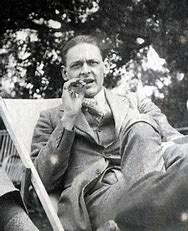 Which one is Traditional?
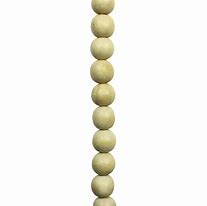 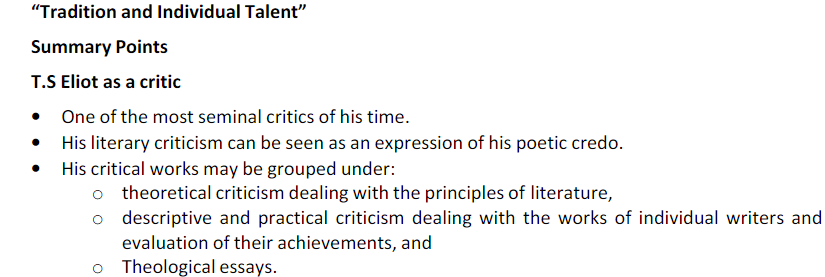 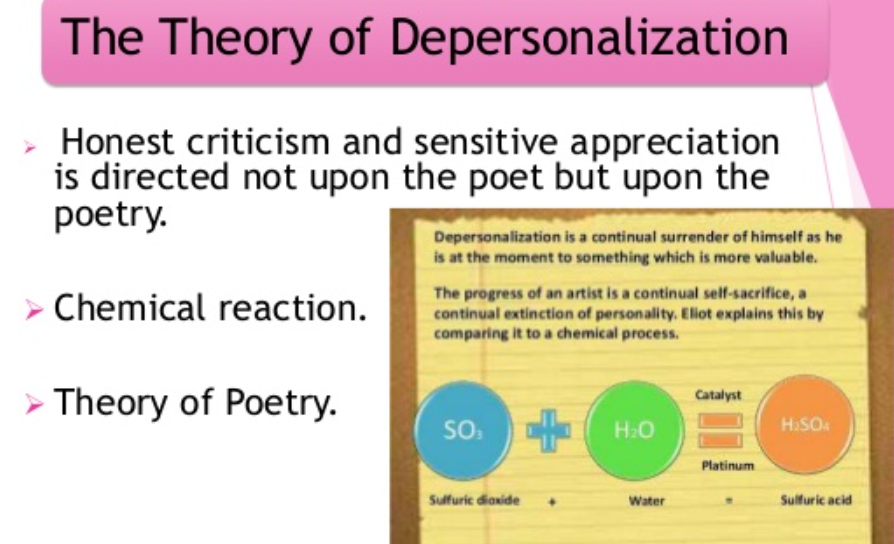 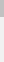